ALGEBRA
8- sinf
Mavzu:  Masalalar yechish
Kombinatorika
Kombinatorikaga oid dastlabki ma’lumotlar XVII – XVIII asrlarda vujudga kelgan.
Kombinatorikaning asosiy masalalari ko‘phadlilar nazariyasi va ehtimollar nazariyasi talabi bilan o‘rganilgan. 
XX asrda elektron hisoblash mashinalari, kompyuter yaratilishi bilan kengaygan.
Turli sohalarda, jumladan texnikada va iqtisodiyotda keng qo‘llaniladi. 
Kombinatorik masalalar yechishda «necha xil usulda…?” yoki “ nechta usul …?” degan savolga javob izlanadi.
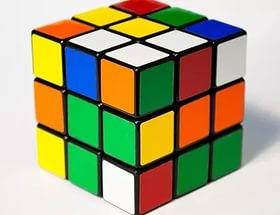 Kombinatorika
Kombinatorik masalalar yechish metodlari:
tanlash usuli; 

  jadval;

  imkoniyatlar daraxti;
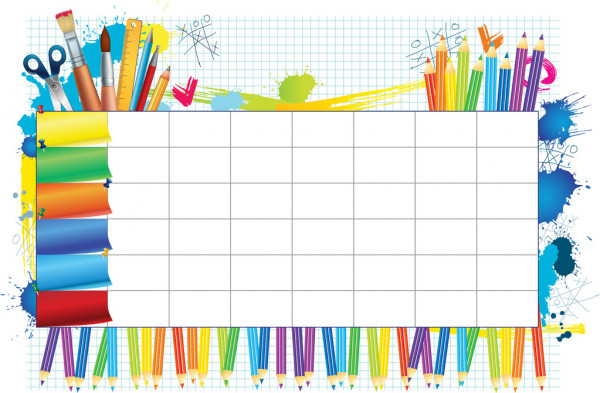 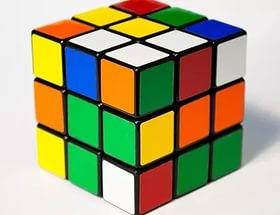 Masala
1, 4 va 7 raqamlaridan nechta ikki xonali son tuzish mumkin? (takrorsiz)
O‘ylab ko‘ring!
O‘ylab ko‘ring!
To‘g‘ri!
5
6
9
1, 4 va 7 raqamlaridan, raqamlar takrorlanishi mumkin bo‘lmasa, nechta ikki xonali sonlar tuzish mumkin?
Birinchi raqam  1
14
17
41
47
Birinchi raqam   4
71
71
74
Birinchi raqam   7
Masala
0,1,2,4,5,9 raqamlaridan nechta ikki xonali juft sonlar tuzish mumkin?
O‘ylab ko‘ring!
To‘gri!
O‘ylab ko‘ring!
10
15
20
0;1;2;4;5;9 raqamlaridan nechta ikki xonali juft sonlar tuzish mumkin?
0
2
4
1
14
12
10
2
24
22
20
Javob :15 ta
4
44
40
42
5
54
52
50
90
92
94
9
Tanlash usuli
Azizning uydan maktabgacha borishi uchun  3 ta yo‘l bor  (1, 2, 3).Maktabdan sport to‘garagigacha borishi uchun  2 ta yo‘l (4, 5).Aziz maktabdan sport to‘garagigacha necha xil yo‘l bilan borishi mumkin?
4
MAKTAB
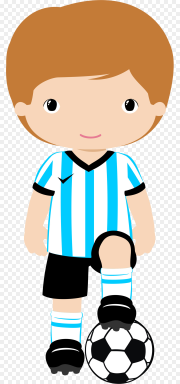 1
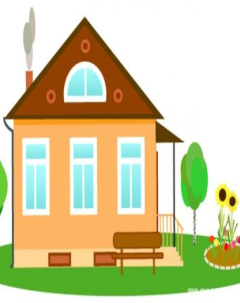 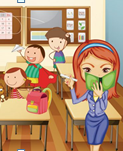 2
3
5
1 va 4
2 va 4
3 va 4
Javob: 6 xil
1 va 5
2 va 5
3 va 5
Imkoniyatlar daraxti
Azizning uydan maktabgacha 3 ta yo‘l bor  (№1, №2, №3).Maktabdan sport to‘garagigacha  2 ta yo‘l (№4, №5).Aziz maktabdan sport to‘garagigacha necha xil yo‘l bilan borishi mumkin?
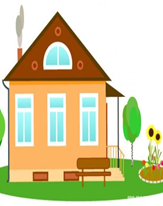 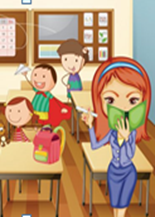 Javob: 6 xil
№1
№3
№2
*
*
*
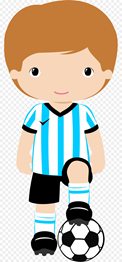 №4
№4
№5
№5
№4
№5
№1, №4      №1,№5
№2, №4      №2,№5
№3, №4      №3,№5
Masala
Malikada 4 xil rangli ruchka va 3 ta yon daftarchadan necha usulda bitta ruchka va bitta yon daftarchadan iborat nechta sovg‘a yasashi mumkin oladi? Masalani jadval asosid yeching.
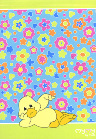 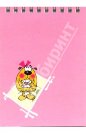 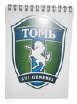 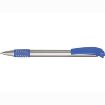 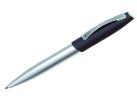 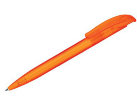 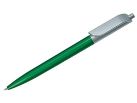 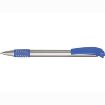 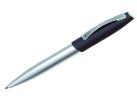 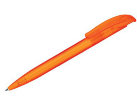 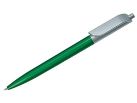 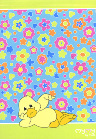 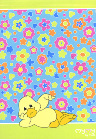 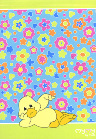 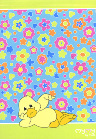 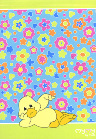 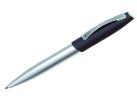 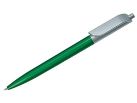 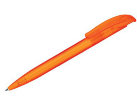 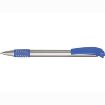 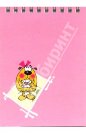 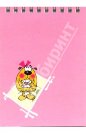 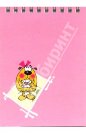 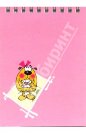 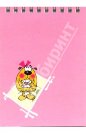 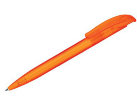 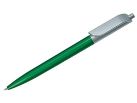 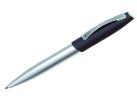 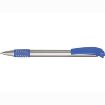 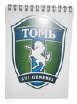 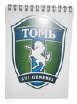 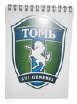 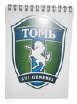 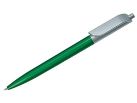 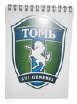 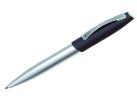 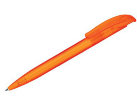 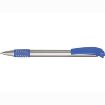 12 xil sovg‘a
2, 5, 8 raqamlaridan necha hil usulda takrorsiz uch xonali sonlar tuzish mumkin.
Yechish: imkoniyatlar daraxti tuziladi
*
1 - raqam
2
5
8
Javob: 6 usul
5
8
2
8
2
5
2 - raqam
8
5
8
2
5
2
3 - raqam
258
285
582
852
825
528
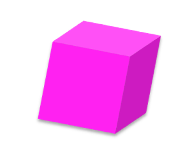 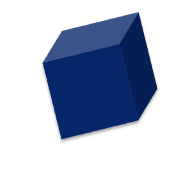 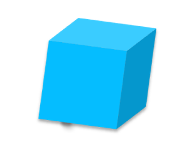 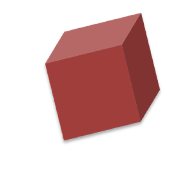 к
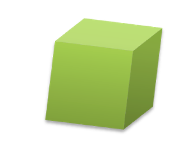 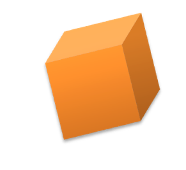 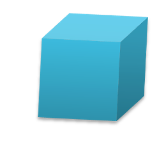 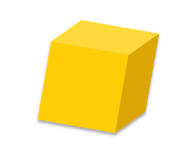 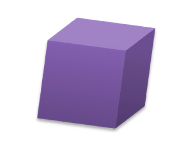 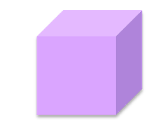 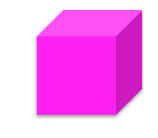 r
m
а
i
n
b
о
a
k
i
Mustaqil bajarish uchun topshiriq:
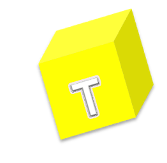 о
1)  Xadichaning uydan maktabgacha borishi uchun 4 ta yo‘l bor. Maktabdan buvisini uyiga borishi uchun  3 ta yo‘l. Xadicha maktabdan buvisini uyiga necha xil yo‘l bilan borishi mumkin?
2) 0, 2, 5, 7, 9 raqamlaridan necha hil usulda (takrorsiz va takroriy) uch xonali sonlar tuzish mumkin.
3) Ikki marta takrorlanishi mumkin bo‘lgan 1, 0, 5, 7 raqamlari yordamida  uch xonali sonlar (variantlar daraxtini) tuzing.  Faqat 5 raqami bilan boshlangan sonlar nechta?